Pour enseigner la lecture et l’écriture au CP et au CE1
Circonscription de Guyancourt
Les ressources Eduscol
https://eduscol.education.fr/cid142232/evaluations-2019-2020.html
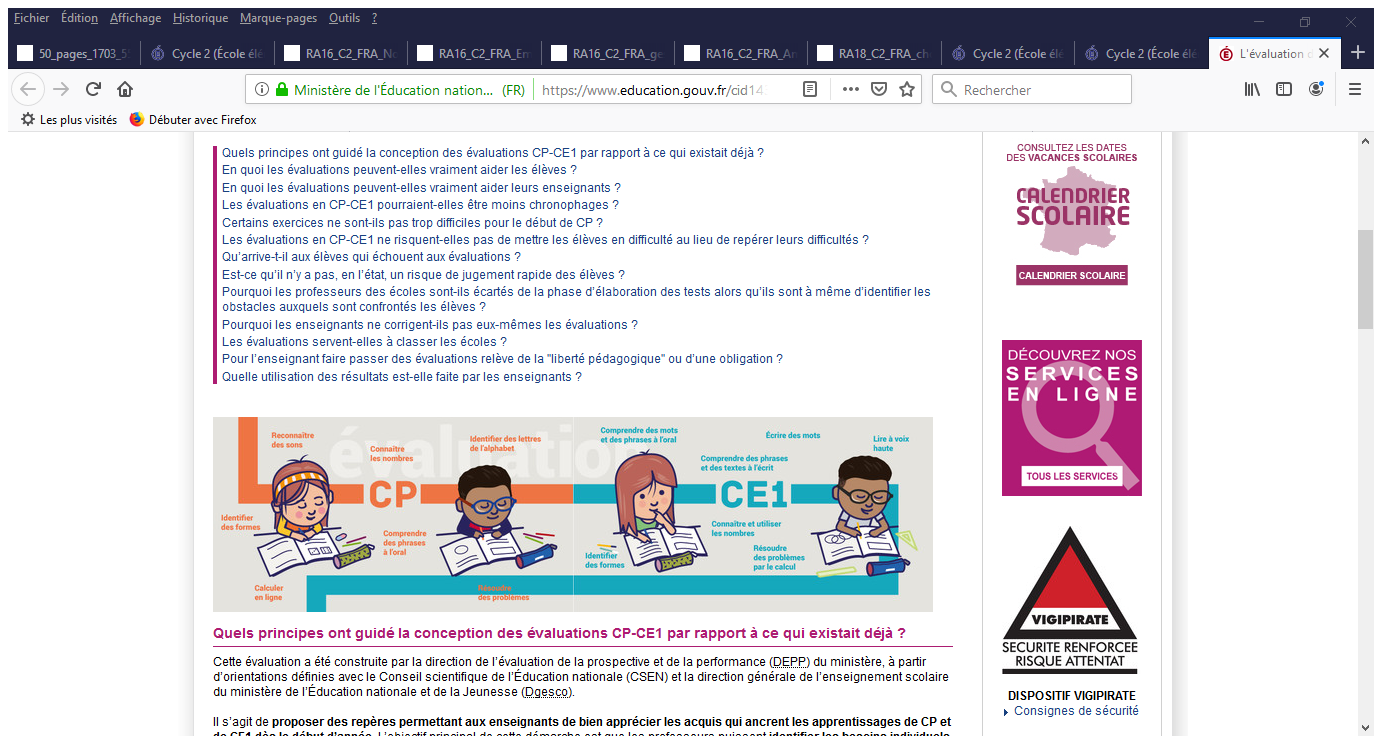 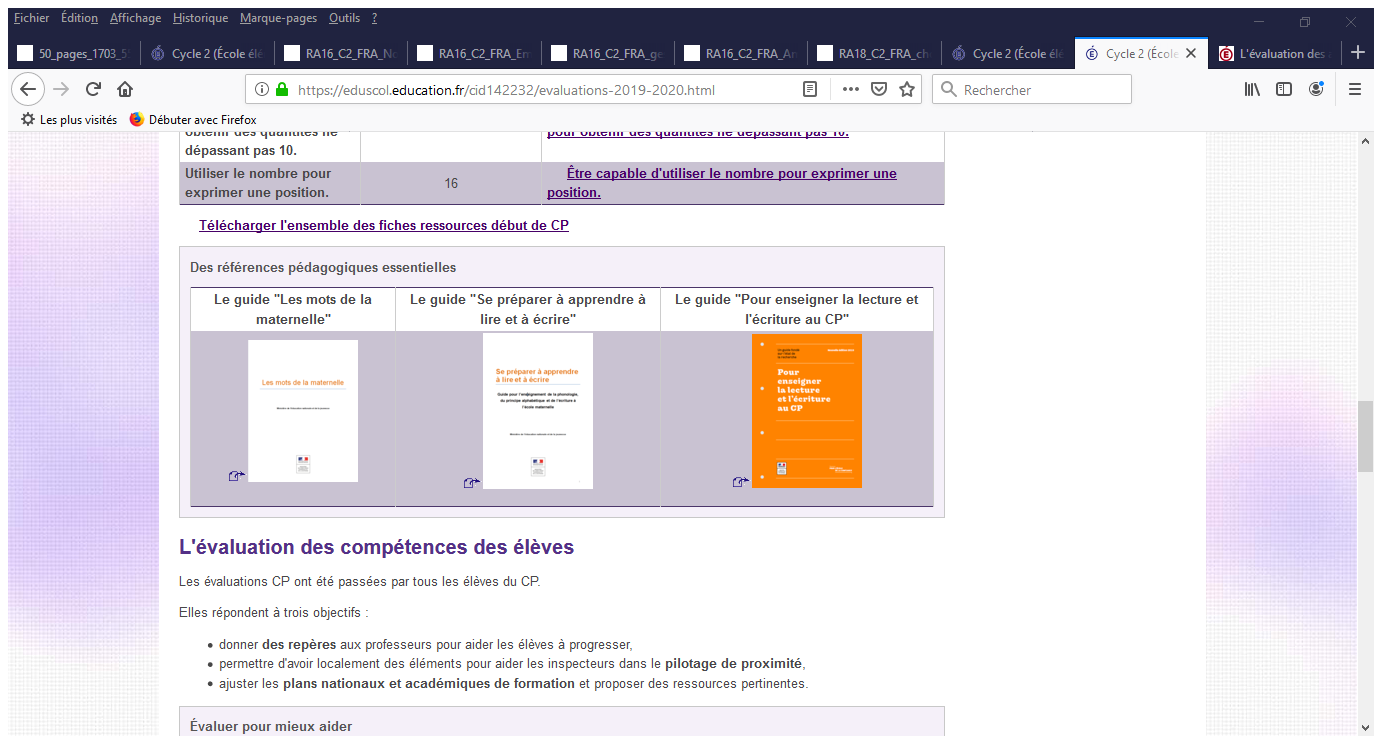 https://eduscol.education.fr/cid142232/evaluations-2019-2020.html
Les guides orange et rouge
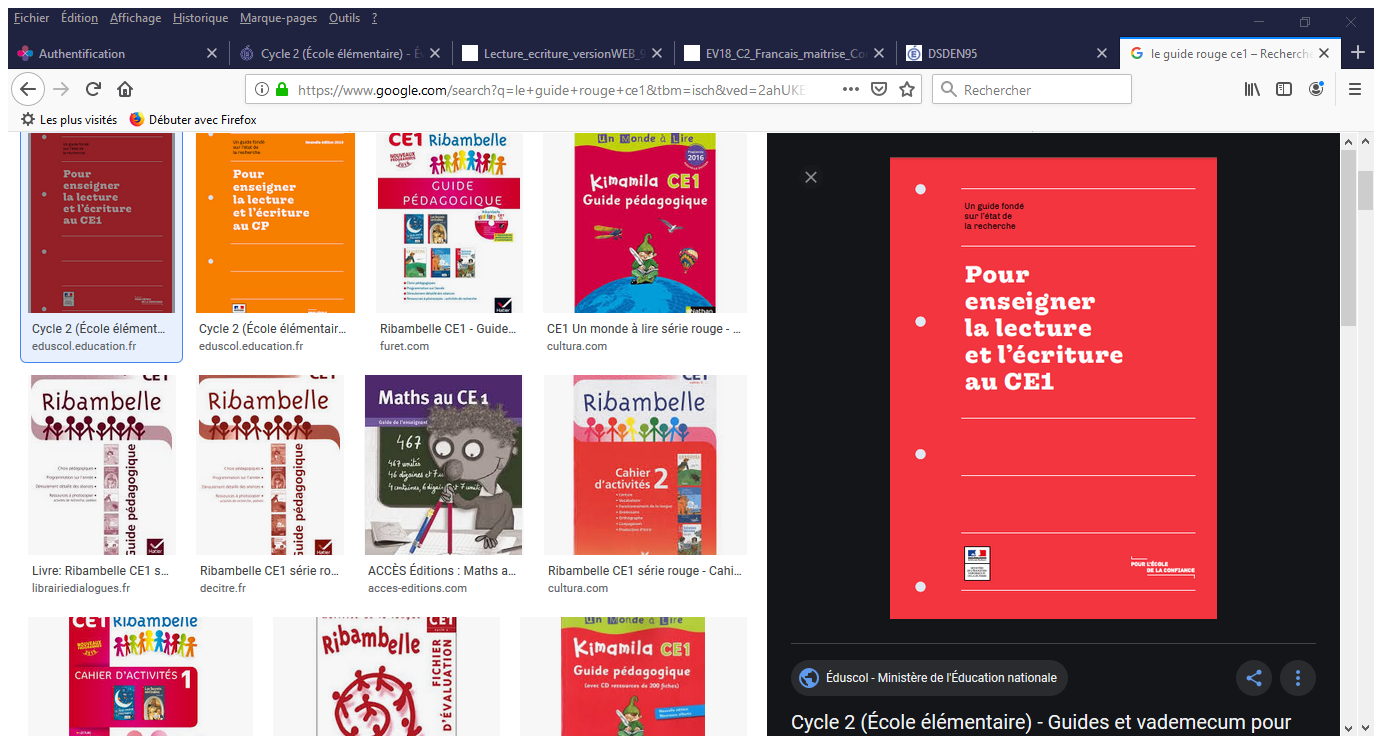 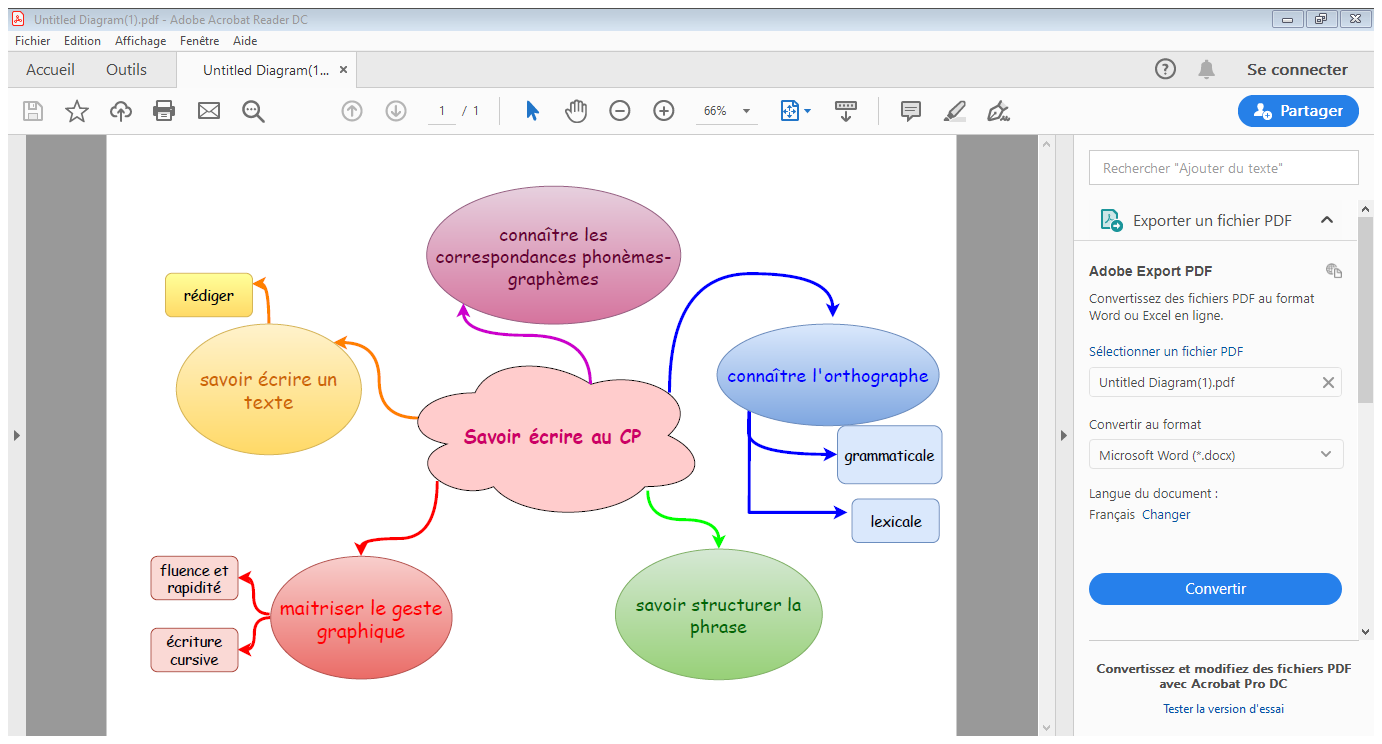 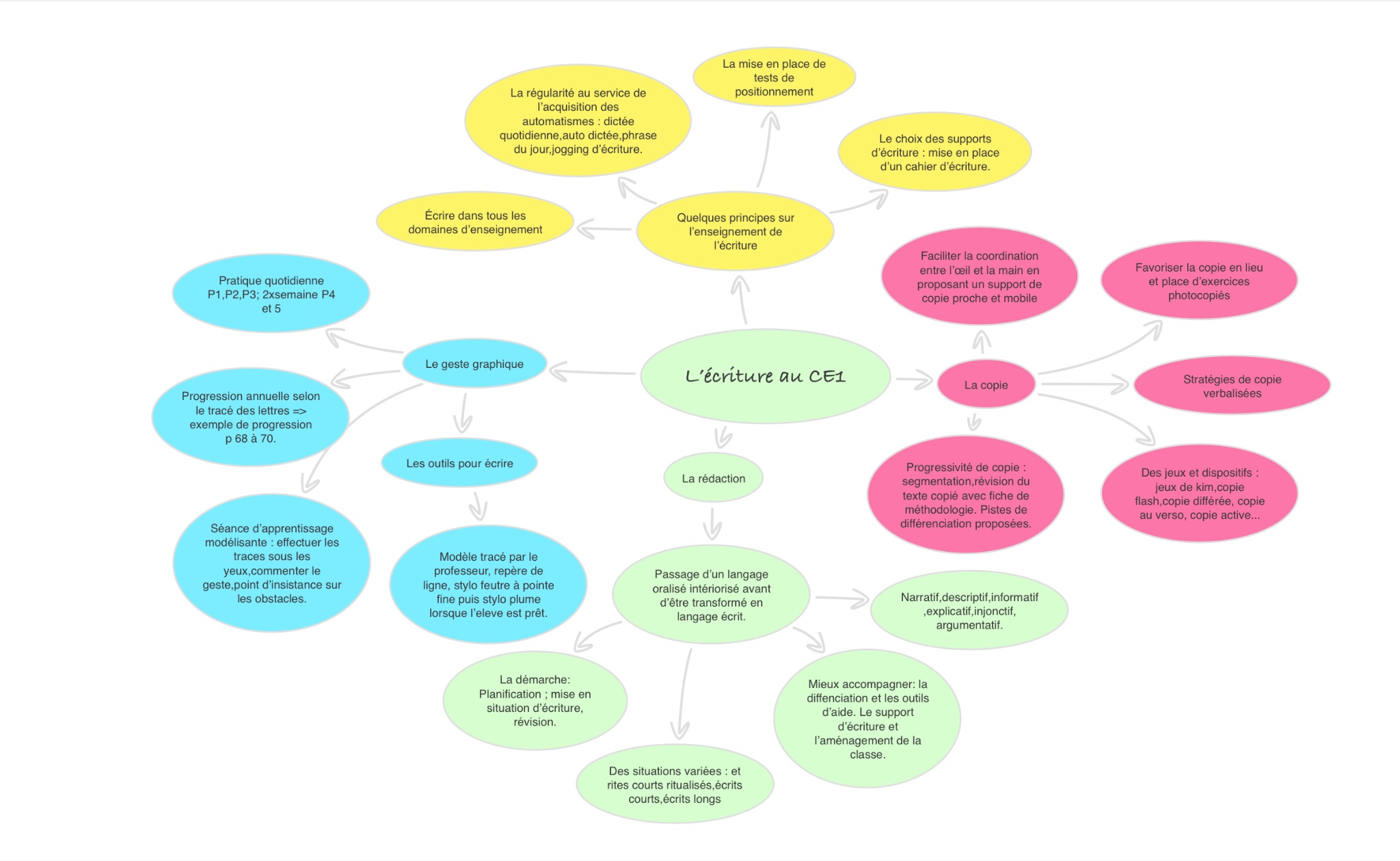 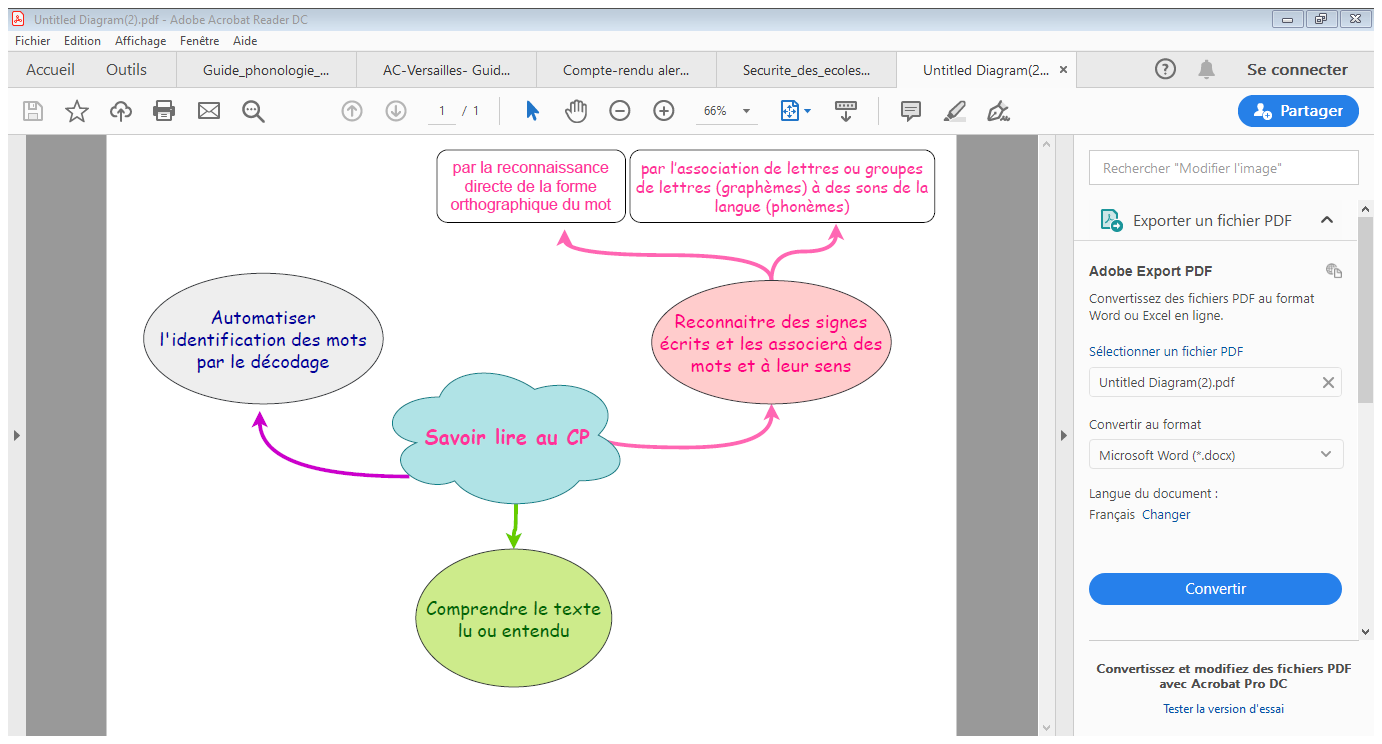 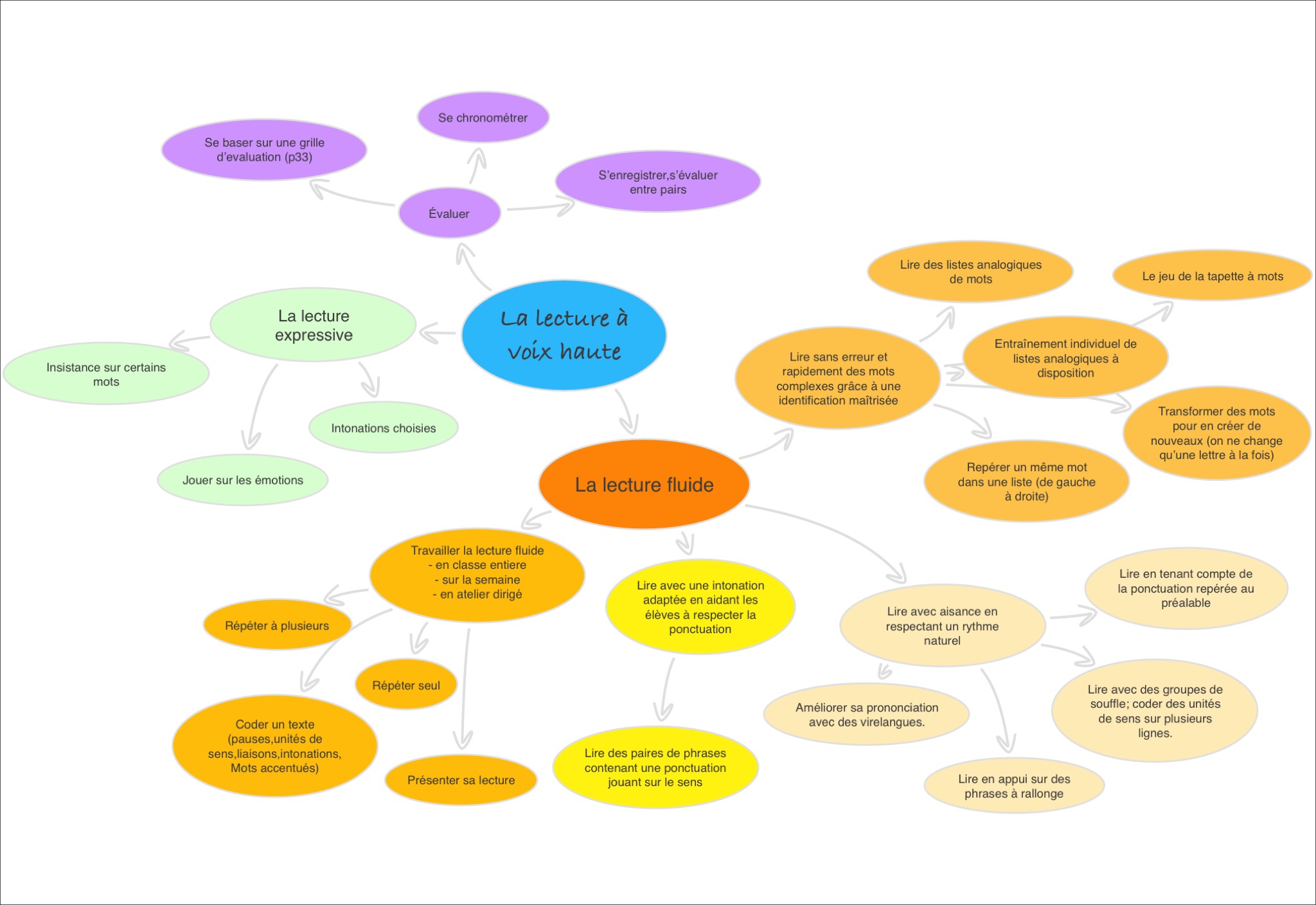 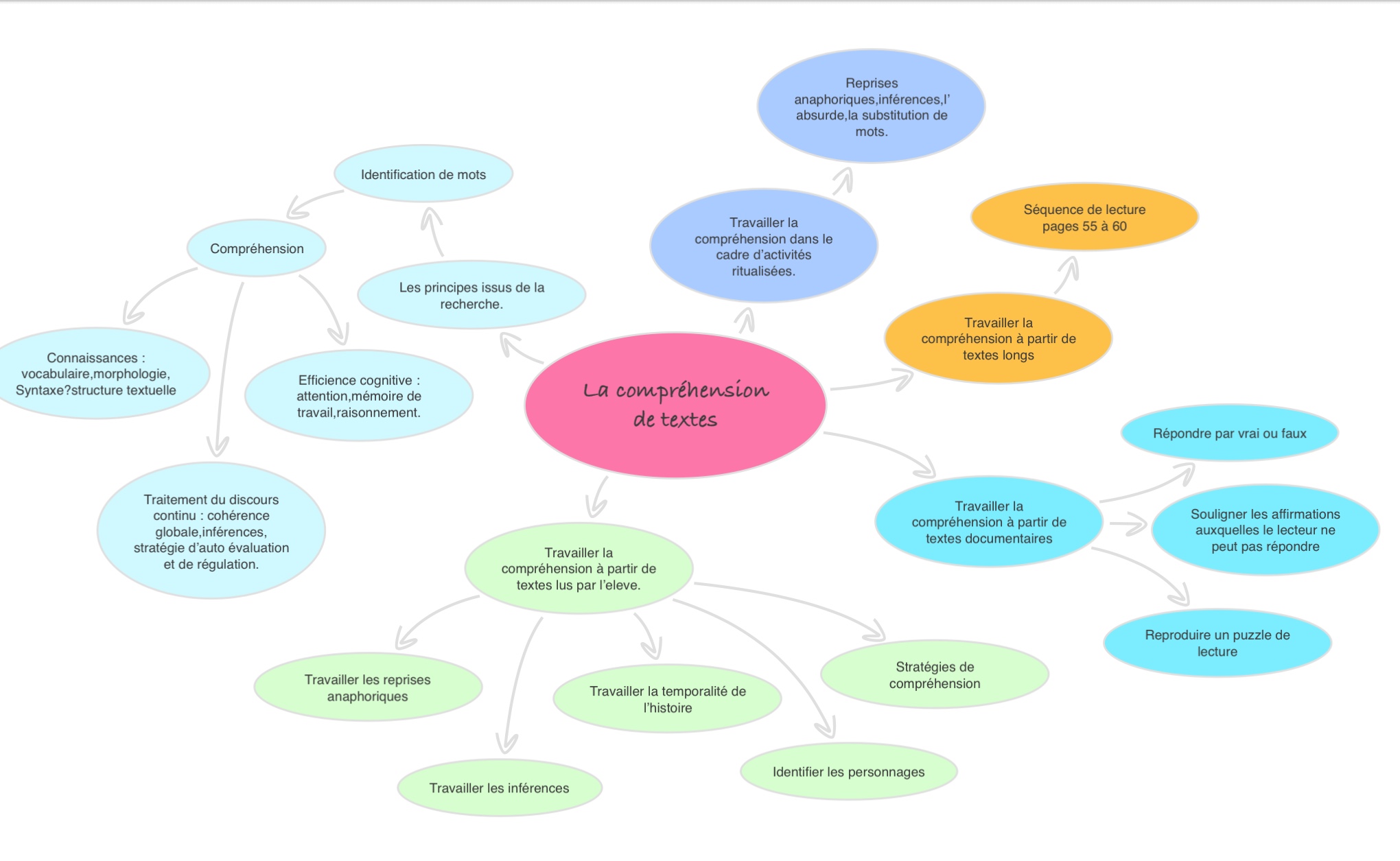 Pour une entrée sécurisée au CP
Pour une entrée sécurisée au CP
Les documents à communiquer à la médecine scolaire et le tableur pour saisir les résultats seront transmis dans le numéro Actu@lisez 7. 
 Les épreuves du protocole ont été conçues par les Pôles ressources Ecole Maternelle de l’académie. Les exercices et les indicateurs sont issus des documents suivants : 
- « Indicateurs de progrès » 
http://cache.media.eduscol.education.fr/file/INDICATEURS_DE_PROGRES/90/0/50_pages_1703_551900.pdf
- « Aide à l'évaluation des acquis des élèves en fin d'école maternelle(*)
 http://media.eduscol.education.fr/file/evaluation/36/1/aide_evaluation_GS_maternelle_136361.pdf 
Ressources:
https://eduscol.education.fr/cid142232/evaluations-au-cp-2019-2020.html
https://eduscol.education.fr/cid117919/100-de-reussite-en-cp.html
Conférences de Stanislas DEHAENE
https://eduscol.education.fr/cid117919/100-de-reussite-en-cp.html
PPMS
Incendies/exercices
Les sorties et intervenants EPS
Dans le cadre de l'application du décret n° 2017 - 766 du 4 mai 2017 et de la circulaire interministérielle n° 2017 - 116 du 6 octobre 2017 portant sur l'agrément et la validation des projets de co-intervention en EPS, de nouvelles dispositions départementales vont être mises en œuvre.
Dans cette perspective, le traitement des demandes d'agrément s'effectuera numériquement via l'outil "Démarches simplifiées«  via une adresse fonctionnelle.